Figure 1 Overview of CRISPR/Cas bacterial immune system. (A) A typical structure of CRISPR locus; (B) illustration of ...
Hum Mol Genet, Volume 23, Issue R1, 15 September 2014, Pages R40–R46, https://doi.org/10.1093/hmg/ddu125
The content of this slide may be subject to copyright: please see the slide notes for details.
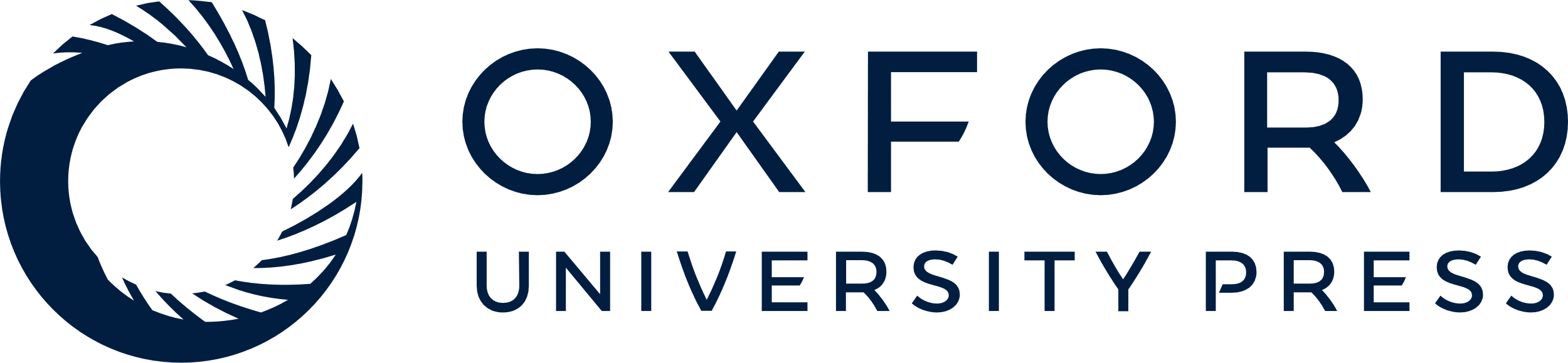 [Speaker Notes: Figure 1 Overview of CRISPR/Cas bacterial immune system. (A) A typical structure of CRISPR locus; (B) illustration of new spacer acquisition and invading DNA cleavage.



Unless provided in the caption above, the following copyright applies to the content of this slide: © The Author 2014. Published by Oxford University Press. All rights reserved. For Permissions, please email: journals.permissions@oup.com]